Building Java Programs
Complex Linked List Code
reading: 16.2 – 16.3
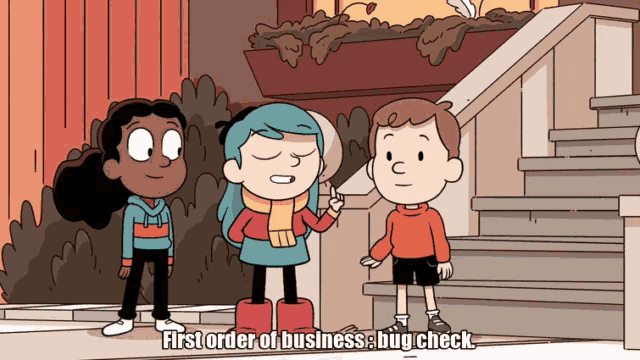 LinkedIntList(int n)
Write a constructor for LinkedIntList that accepts an int n parameter and makes a list of the number from 0 to n
 new LinkedIntList(3) :
front	=
addSorted
Write a method addSorted that accepts an int as a parameter and adds it to a sorted list in sorted order.

Before addSorted(17) :





After addSorted(17) :
front	=
element 0
element 1
element 2
front	=
element 0
element 1
element 2
element 3
The common case
Adding to the middle of a list:
	addSorted(17)






Which references must be changed?
What sort of loop do we need?
When should the loop stop?
front	=
element 0
element 1
element 2
current
First attempt
An incorrect loop:

ListNode current = front;
while (current.data < value) {
    current = current.next;
}






What is wrong with this code?
The loop stops too late to affect the list in the right way.
front	=
element 0
element 1
element 2
changing a list
There are only two ways to change a linked list:
Change the value of front (modify the front of the list)
Change the value of <node>.next (modify middle or end of list to point somewhere else)

Implications:
To add in the middle, need a reference to the previous node
Front is often a special case
current
Key idea: peeking ahead
Corrected version of the loop:

ListNode current = front;
while (current.next.data < value) {
    current = current.next;
}






This time the loop stops in the right place.
front	=
element 0
element 1
element 2
Another case to handle
Adding to the end of a list:
	addSorted(42)






Exception in thread "main": java.lang.NullPointerException

Why does our code crash?
What can we change to fix this case?
front	=
element 0
element 1
element 2
current
Multiple loop tests
A correction to our loop:

ListNode current = front;
while (current.next != null && 
       current.next.data < value) {
    current = current.next;
}






We must check for a next of null before we check its .data.
front	=
element 0
element 1
element 2
Third case to handle
Adding to the front of a list:
	addSorted(-10)








What will our code do in this case?
What can we change to fix it?
front	=
element 0
element 1
element 2
Handling the front
Another correction to our code:

if (value <= front.data) {
    // insert at front of list
    front = new ListNode(value, front);
} else {
    // insert in middle of list
    ListNode current = front;
    while (current.next != null && 
           current.next.data < value) {
        current = current.next;
    }
}

Does our code now handle every possible case?
Fourth case to handle
Adding to (the front of) an empty list:
	addSorted(42)







What will our code do in this case?
What can we change to fix it?
front	=
Final version of code
// Adds given value to list in sorted order.
// Precondition: Existing elements are sorted
public void addSorted(int value) {
    if (front == null || value <= front.data) {
        // insert at front of list
        front = new ListNode(value, front);
    } else {
        // insert in middle of list
        ListNode current = front;
        while (current.next != null && 
               current.next.data < value) {
            current = current.next;
        }
    }
}
Common cases
middle: "typical" case in the middle of an existing list

back: special case at the back of an existing list

front: special case at the front of an existing list

empty: special case of an empty list